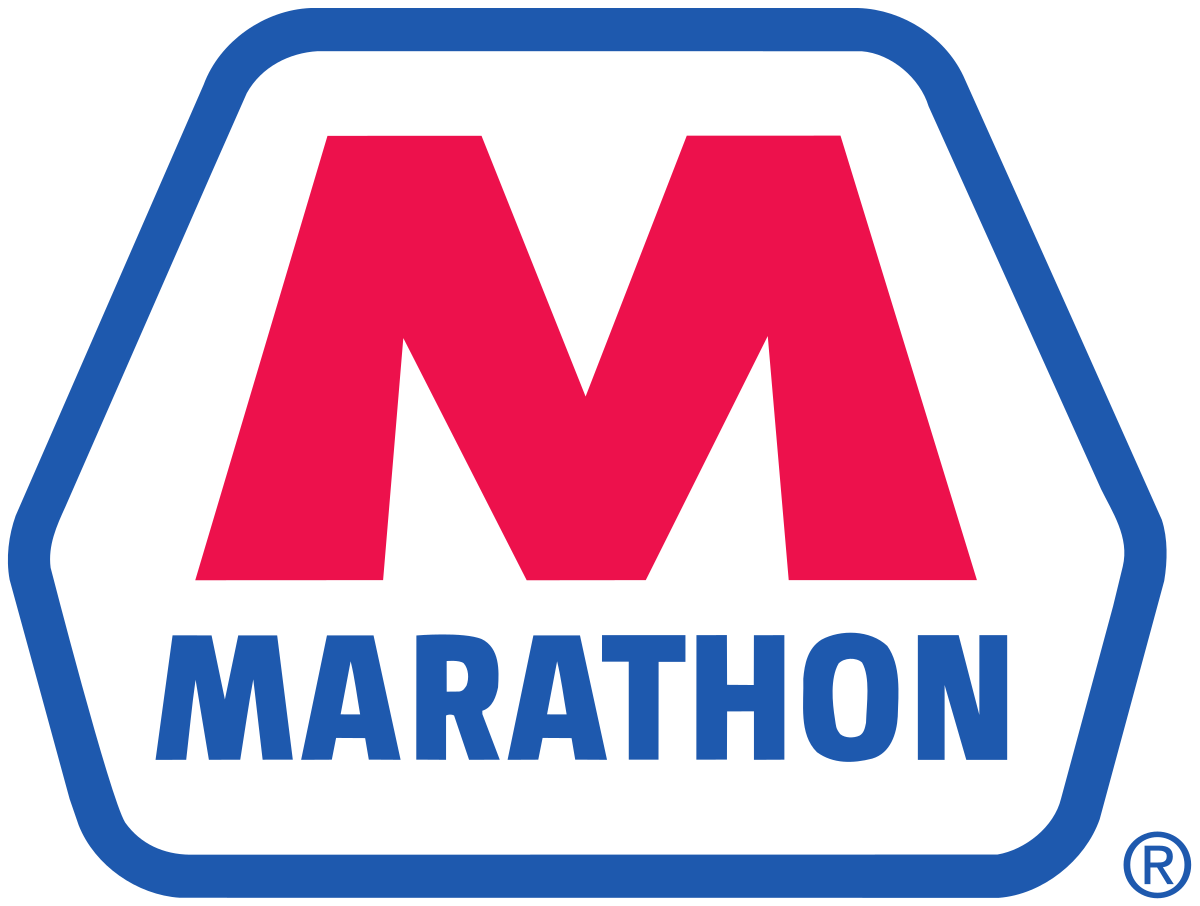 Marathon Petroleum Corp. (MPC)
Claudio Sejdini
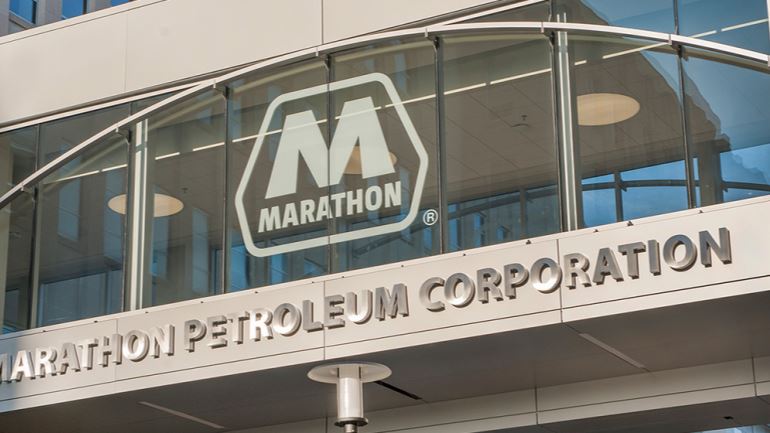 Investment Thesis
Investment Thesis
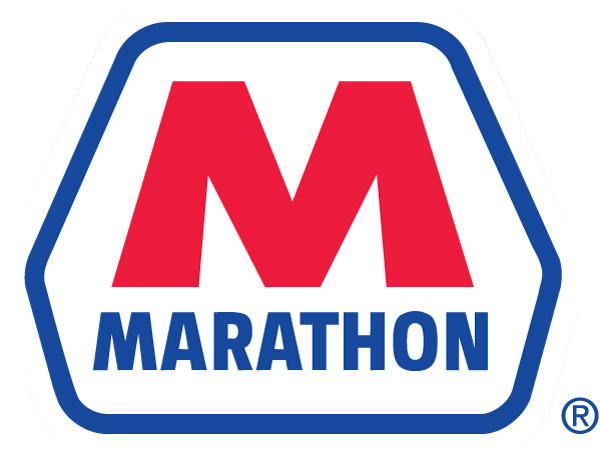 Current Price: $126.5
Target Price: $179.62
Key Drivers
•Upside: ~ 42%
Dividend Discount Model:
Case 1: 50%
Biggest Market Share in a industry with High Barriers of entry.
Consistent 10-year growth of Dividends.
$72.10
Profitability Ratios and Revenue have grown significantly in last 2 years.
Free Cash Flow to Equity: 
  Case 1: 25%
  Case 2: 25%
$107.52
Company Overview
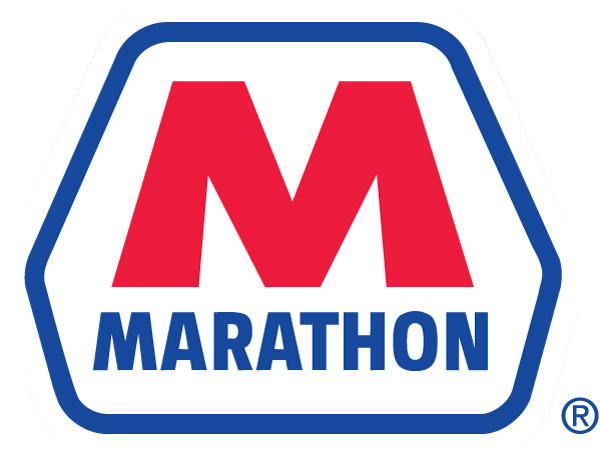 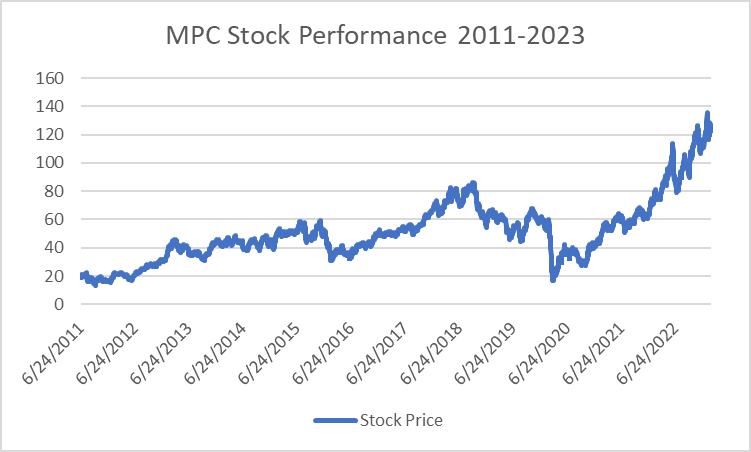 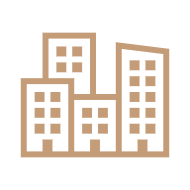 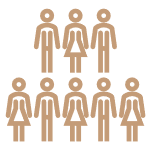 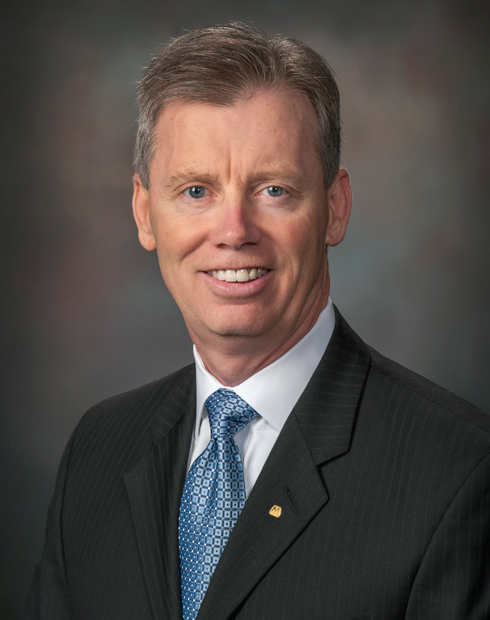 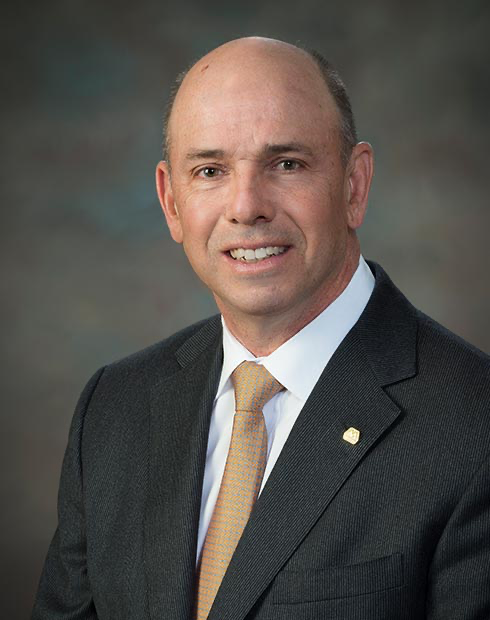 17,700 Employees
HQ: Findlay, Ohio
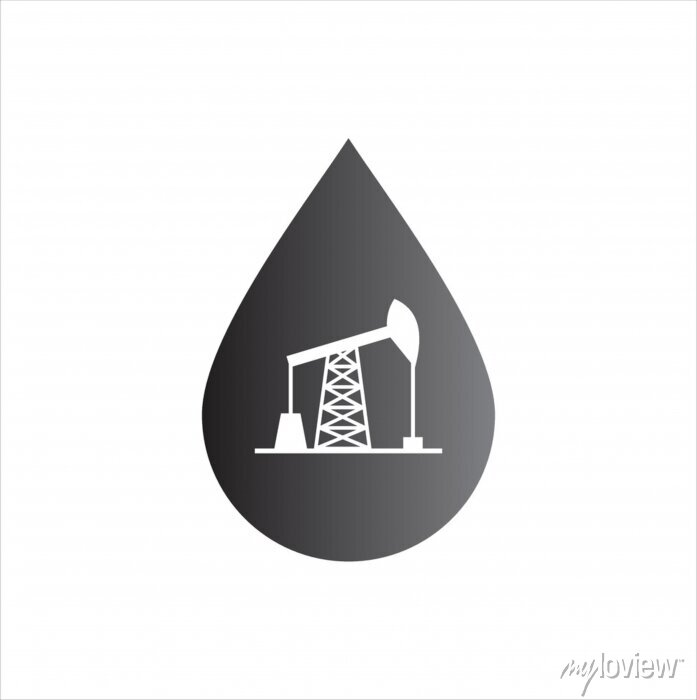 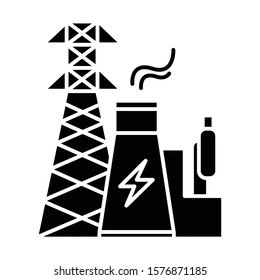 Michael J. Hennigan
President and CEO
John P. Surma
Non-Executive Chairman
Industry: Oil & Gas Refinery and Marketing
Sector: Energy
Business Description
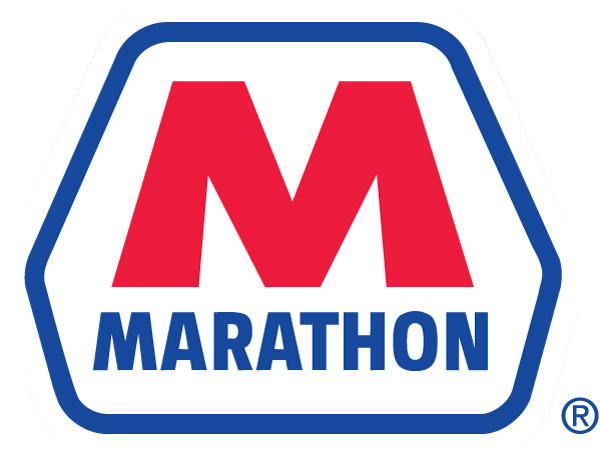 Business Operations
Revenue
Refining & Marketing 
Marathon has 6150 Gas Station Locations. Arco has 1300. 
13 refineries which produce 2.9 million barrels per calendar day. 
More operations (products).
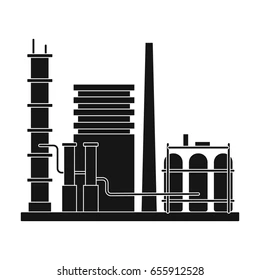 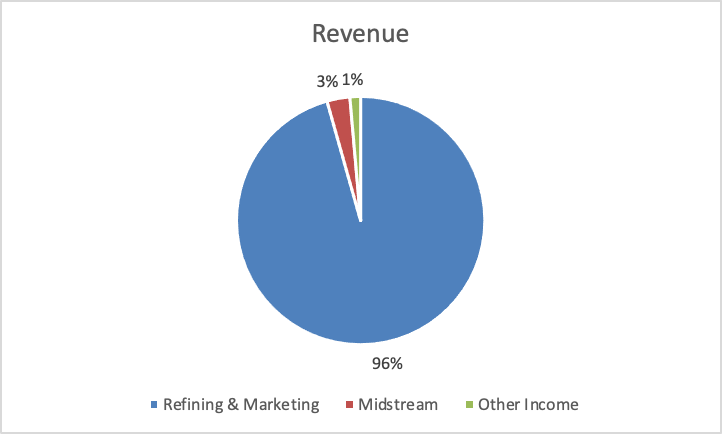 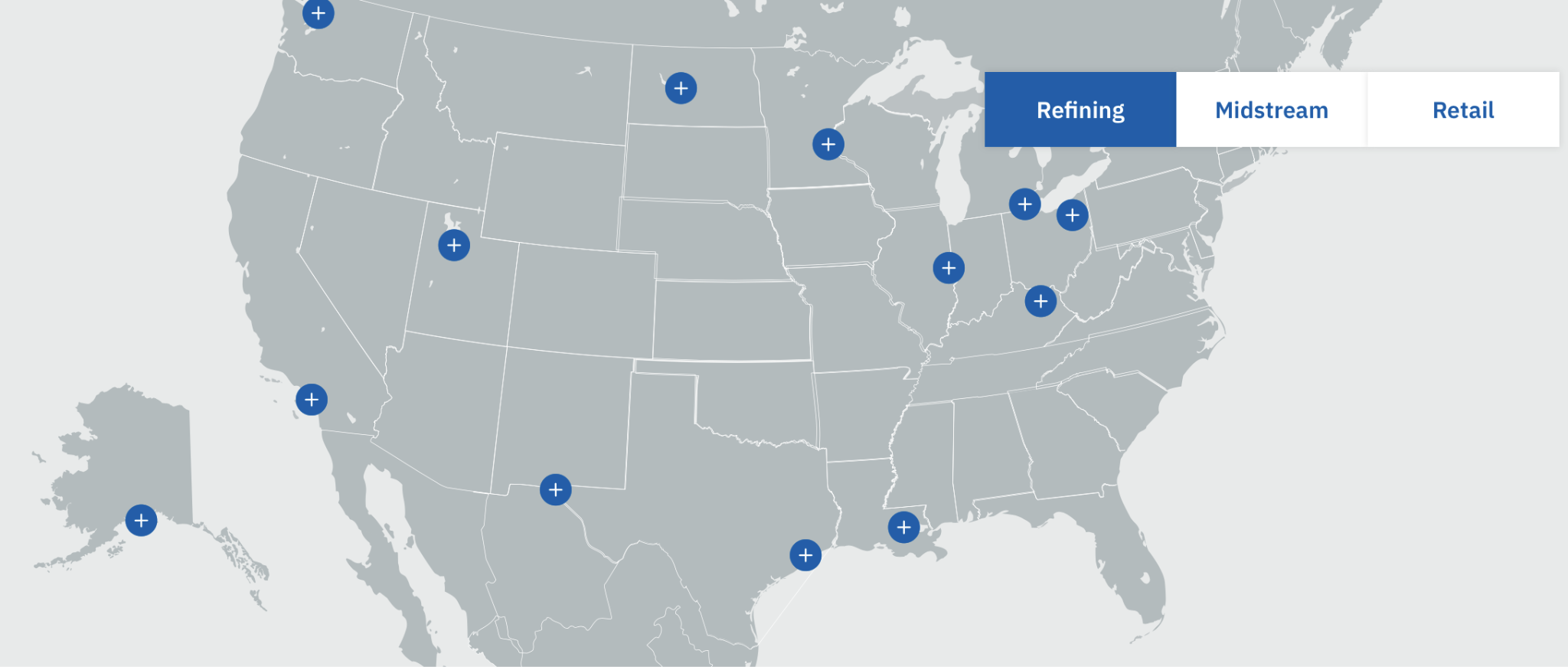 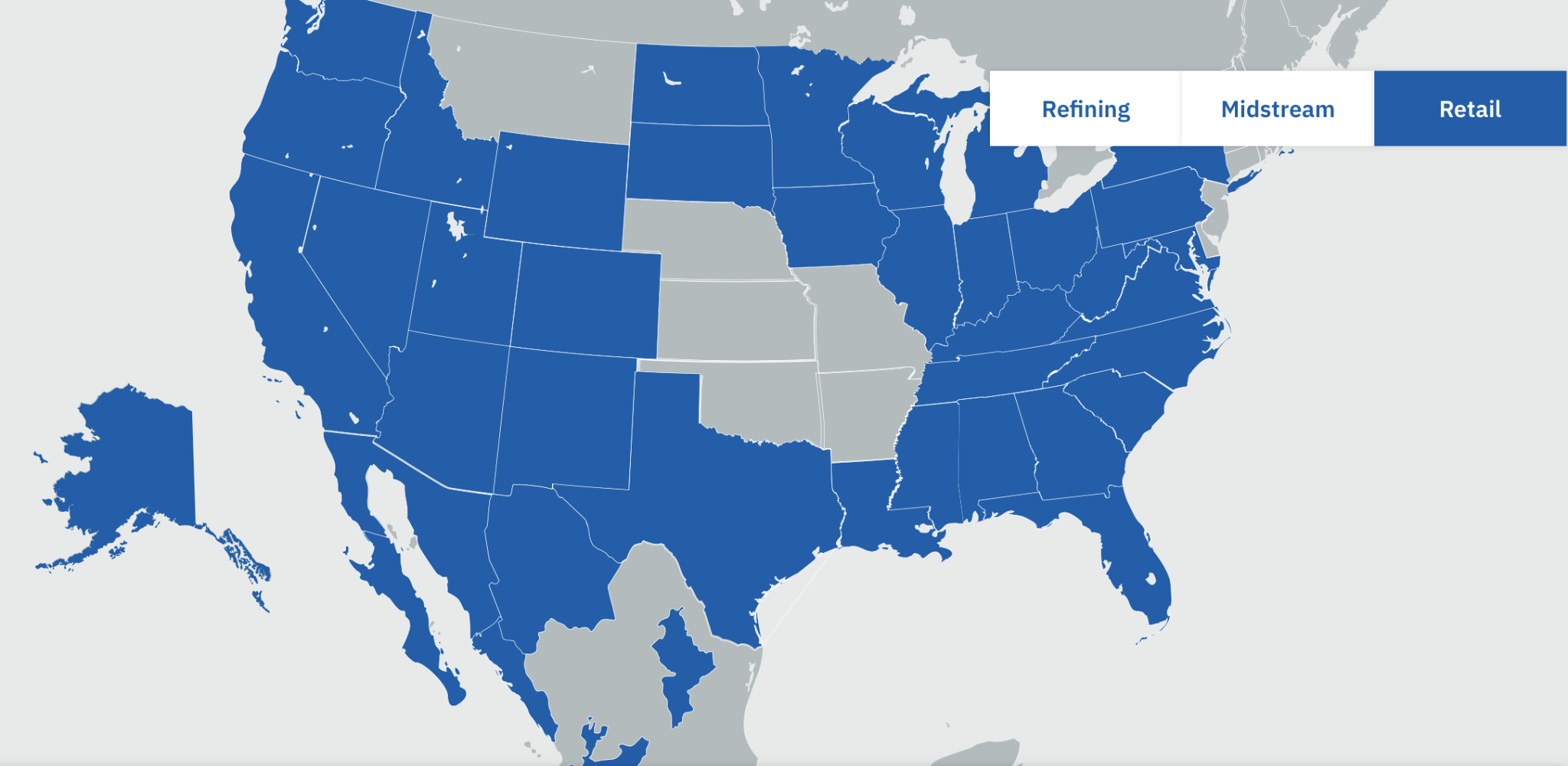 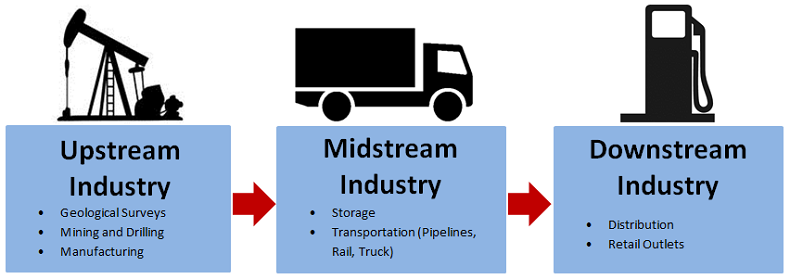 Midstream 
transport, store, distribute and market crude oil and refined products.
$177.453 Billion in Revenue Breakdown:
$172.087 Billion revenue in Refining & Marketing.
$5.366 Billion revenue in Midstream.
$2.499 Billion revenue in other income.
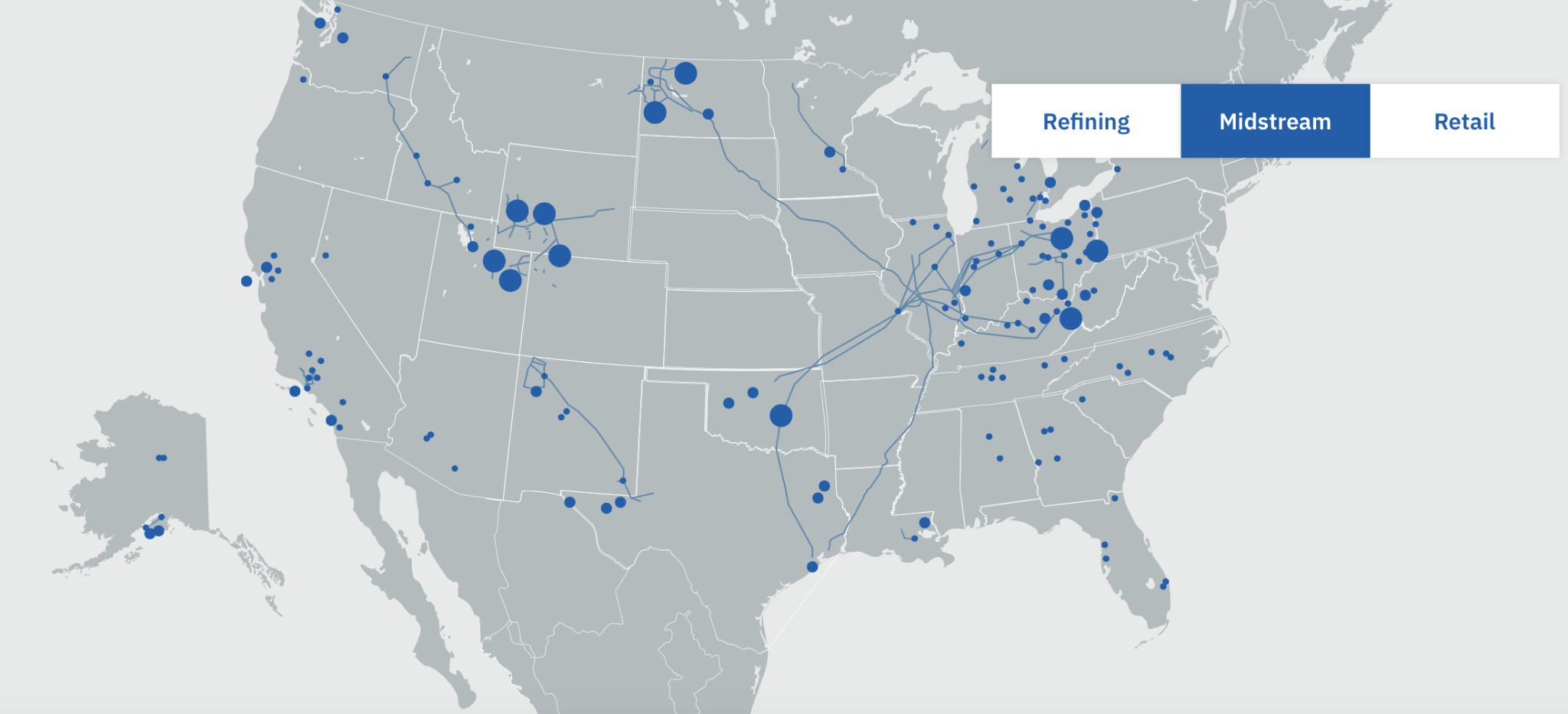 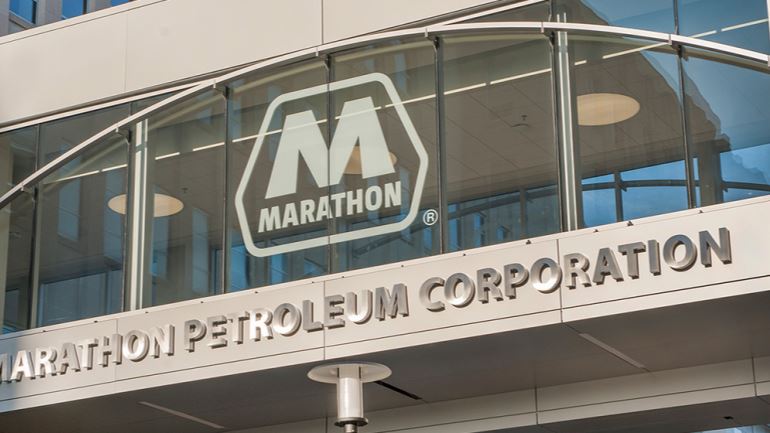 Industry Analysis
Industry Analysis
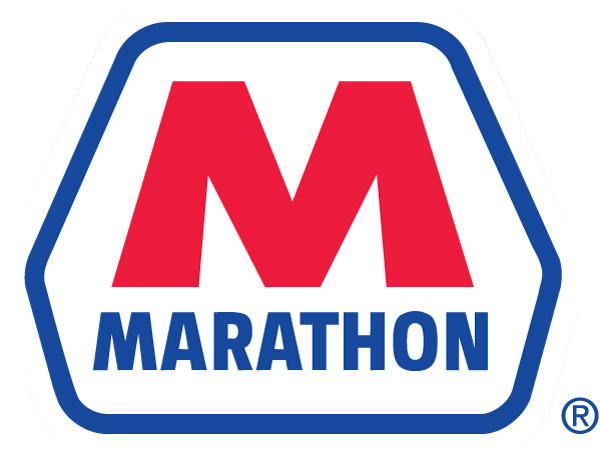 In 2022 The Oil & Gas industry witnessed:
Profitability Surged
Demand Tumbled
Margins Diverged
O&G executives view refinery modification for low-emission fuels, such as renewable diesel and hydrogen, as crucial to maintaining growth over the next few years. 
However, switching to renewable fuels could be challenging.
O&G M&A was off to a strong start in early 2022. In the first nine months of 2022, O&G M&A fell by about 27% year over year
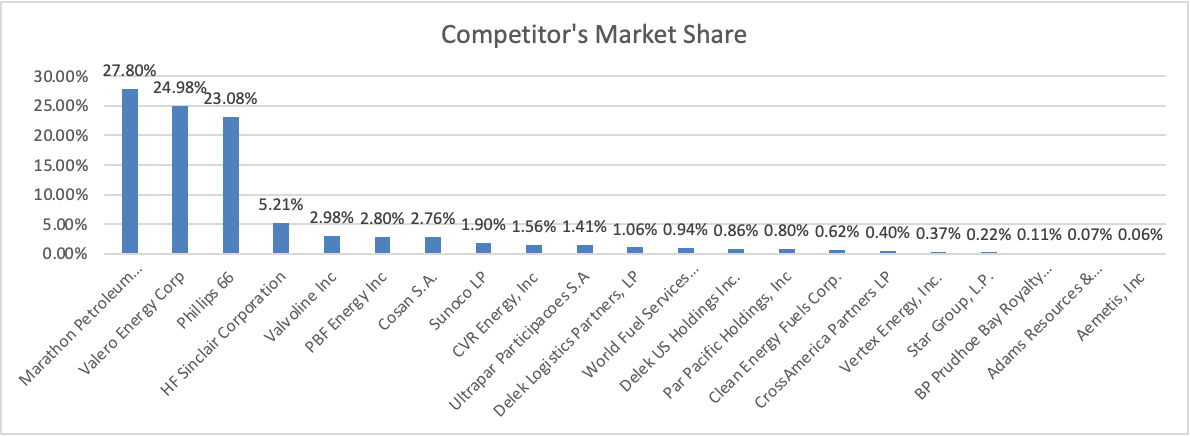 In 2023 The Oil & Gas industry is expected to have:
Certified natural gas and lower-carbon LNG to increase
Weakening demand
Recession worries
1.6 mbpd increase in global refining capacity
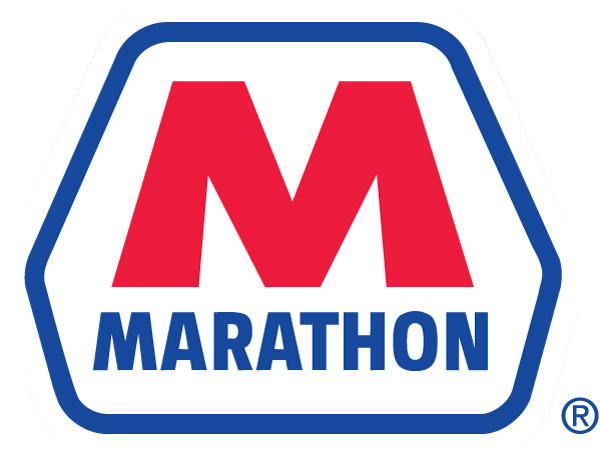 Industry Analysis
Porter's Five Forces Analysis
Threat Of New entrants 
Low
Bargaining Power of Suppliers
Low
Rivalry Among Existing Firms
High
Bargaining Power of Buyers
Low
Threat of Substitute Products or Services
Moderate to High
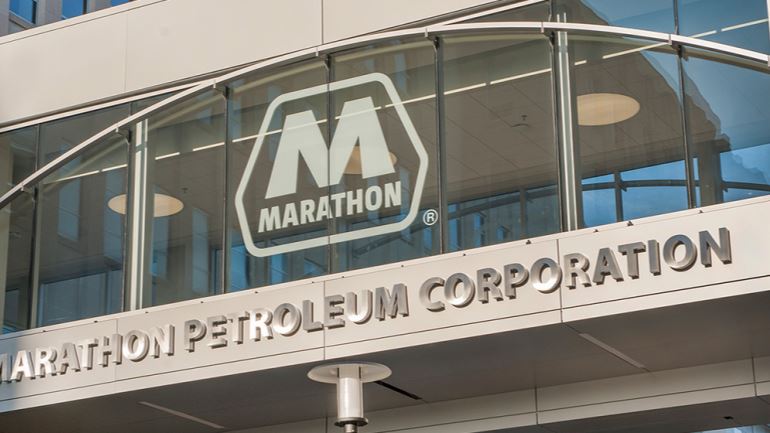 Financial Analysis
Net Income, Revenue, and Dividends
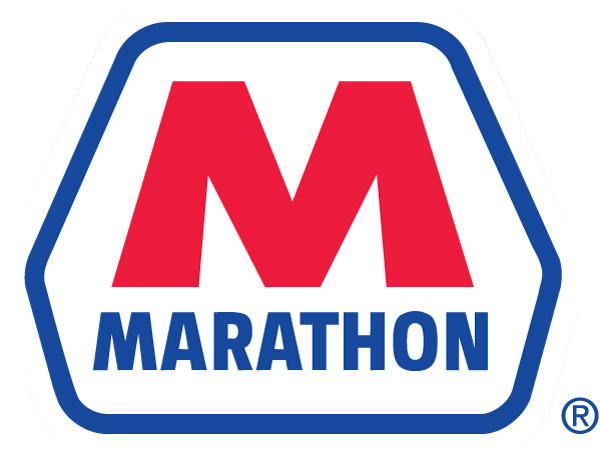 *Values in millions*
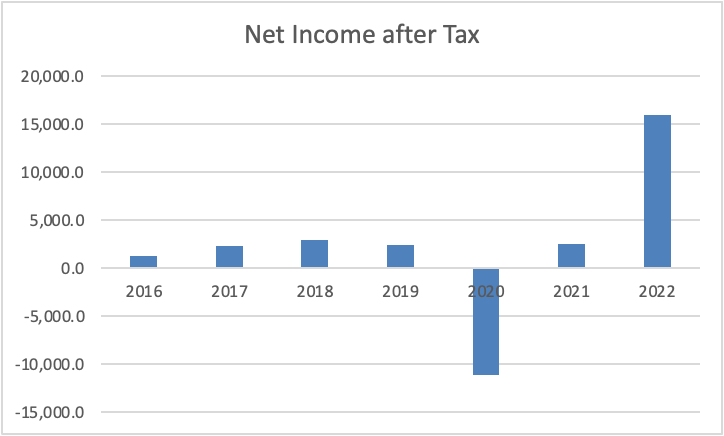 *Values in millions*
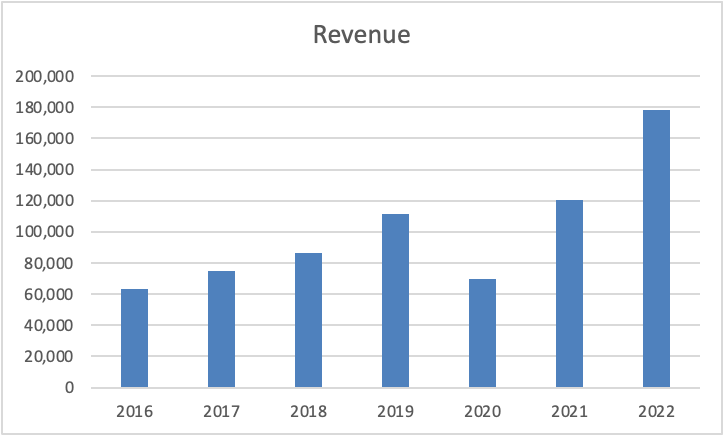 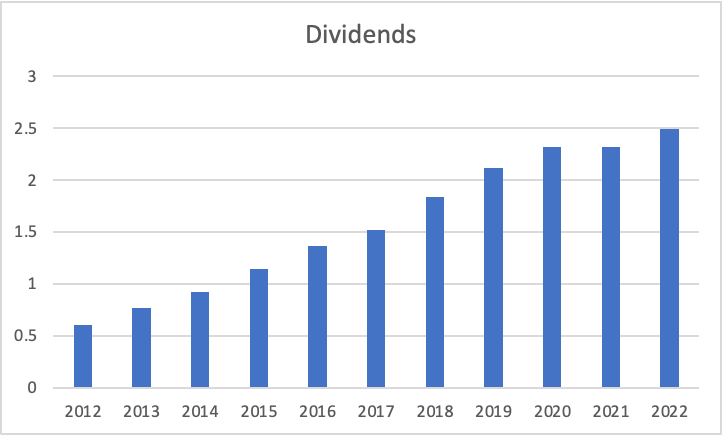 [Speaker Notes: Explain 2020 crash]
Profitability Ratios
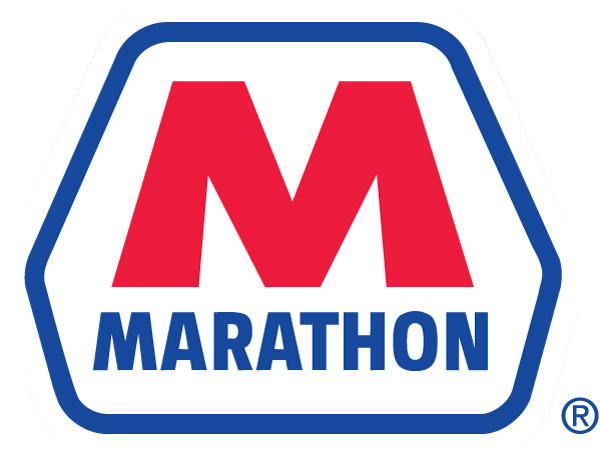 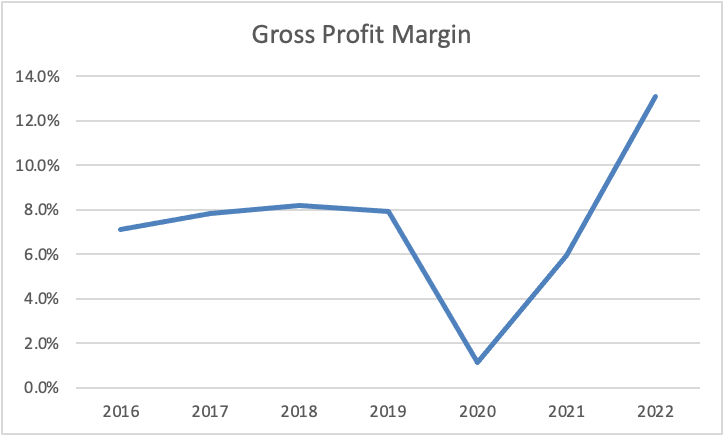 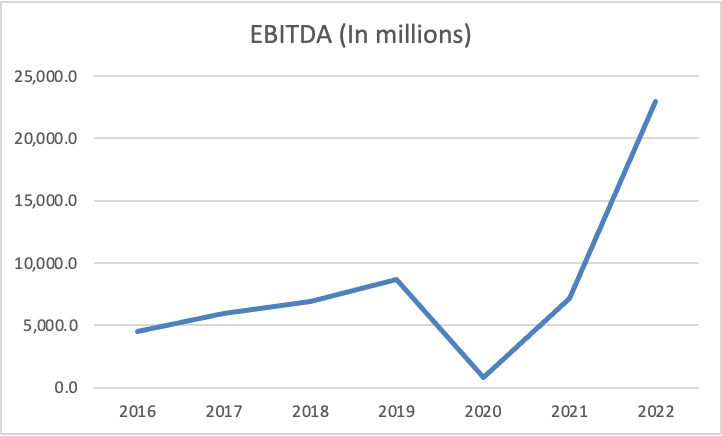 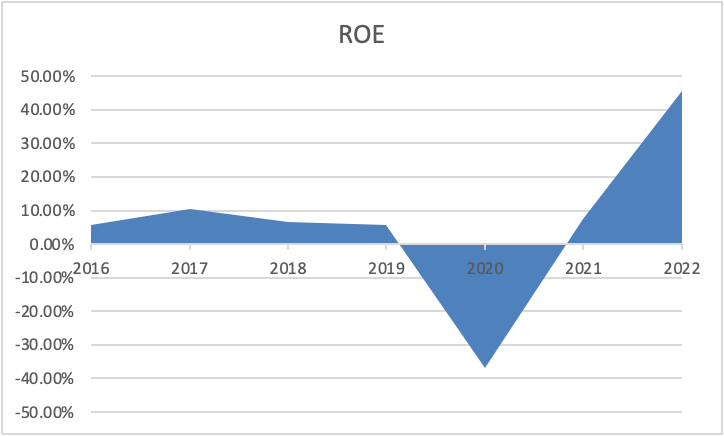 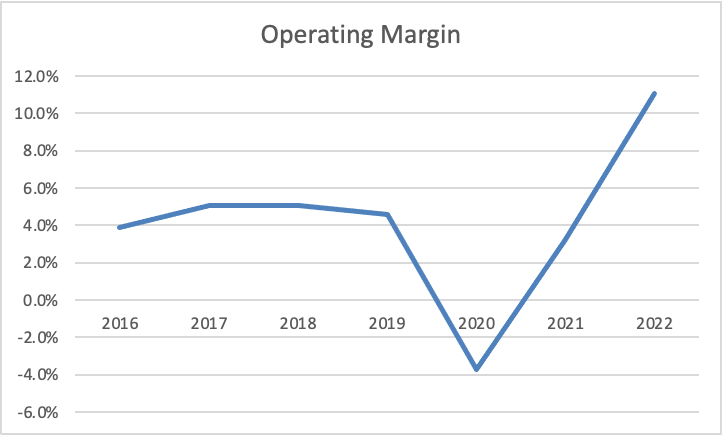 Leverage and Financial Strength
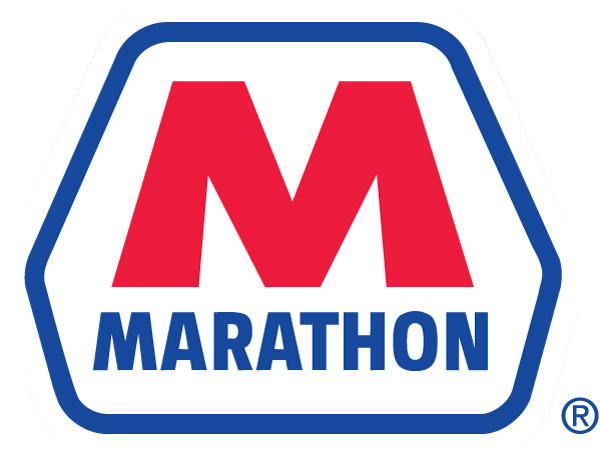 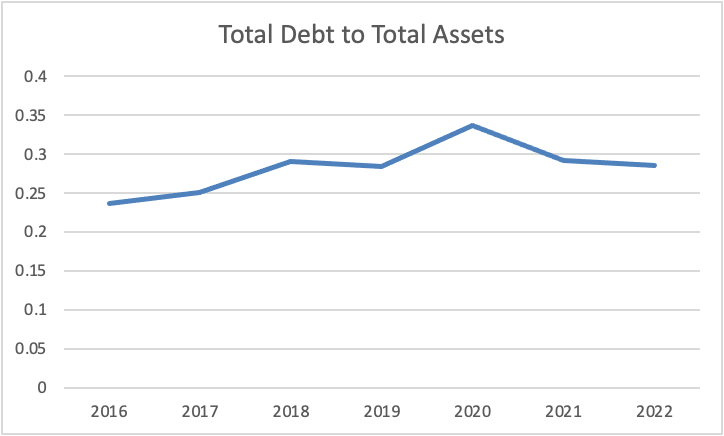 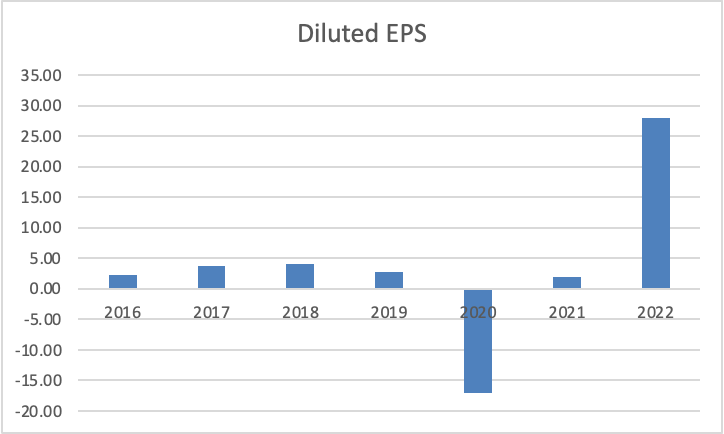 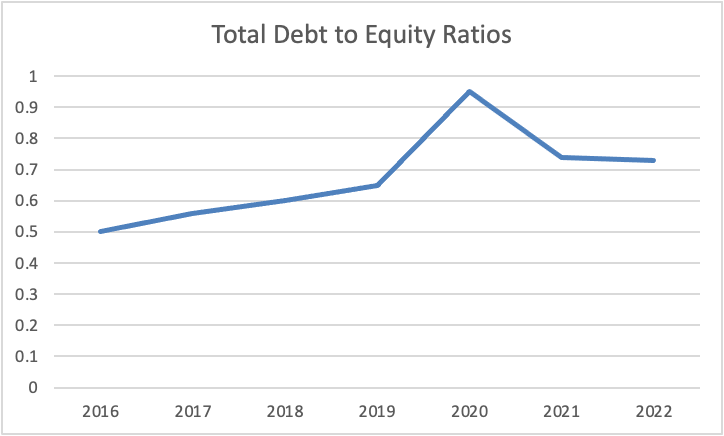 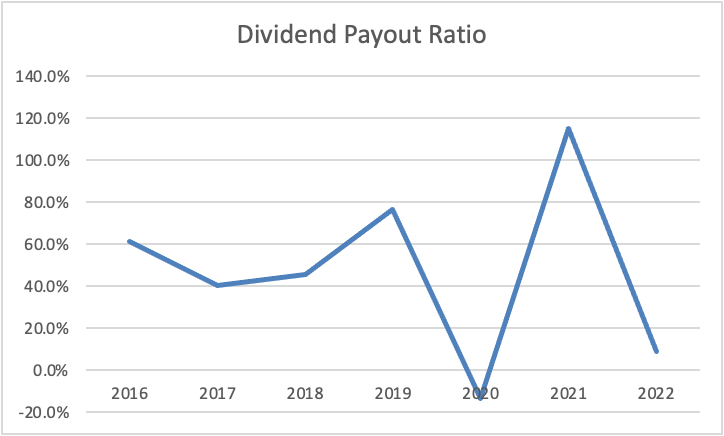 [Speaker Notes: 2020 was a challenging year for the refining industry due to lower demand for fuel and falling profit margins.Explain 2020 Dividend Payout Ratio % and why its fallen like more money in operating expense compared to last year.
Higher diluted EPS figures should obtain higher valuations from the market with investors more willing to pay a premium for each share of equity.
Low Total Debt to Total Assets makes investors feel comfortable]
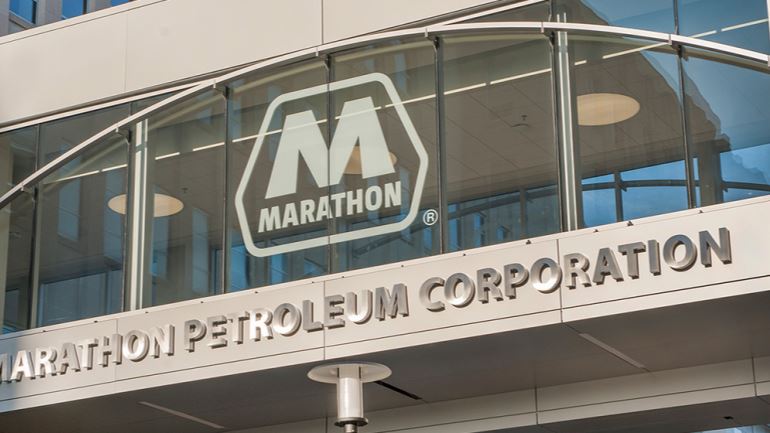 Valuations
Dividend Discount Model
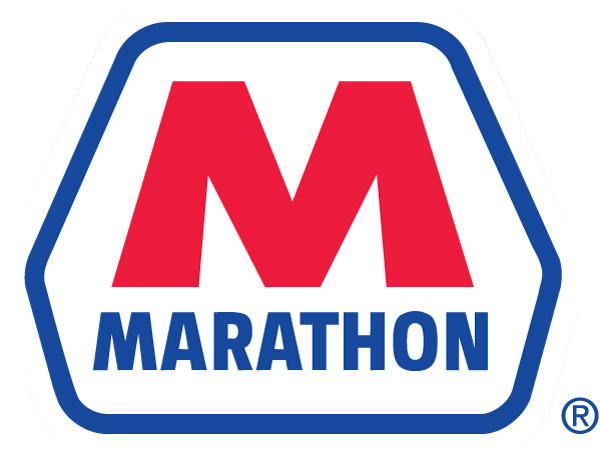 Case 1
RESULTS
Free Cash Flow to Equity Model
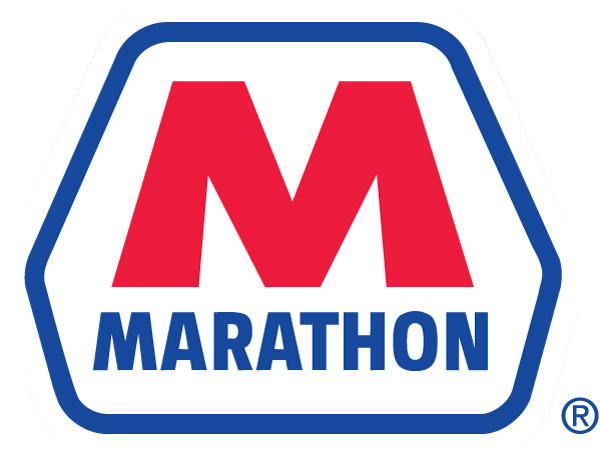 Case 1
RESULTS
Case 2
RESULTS
Comparable Company Analysis
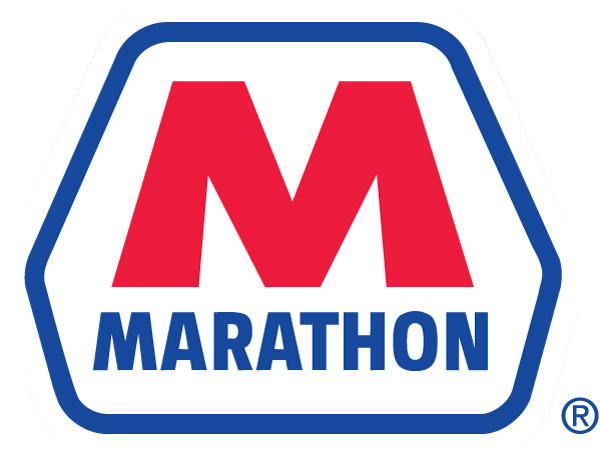 Bold: Not included in mean
[Speaker Notes: Lower P/Sales good
Lower P/FCF good
Lower P/E good
Lower P/CF good
Lower P/B is good higher might mean over valued]
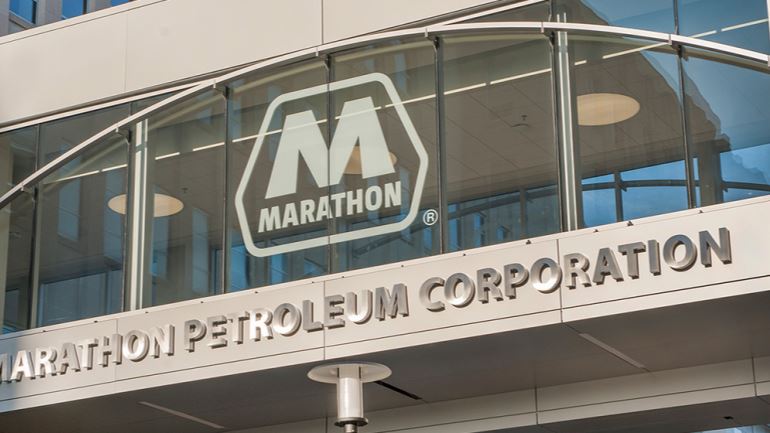 Investment Risks
Investment Risks
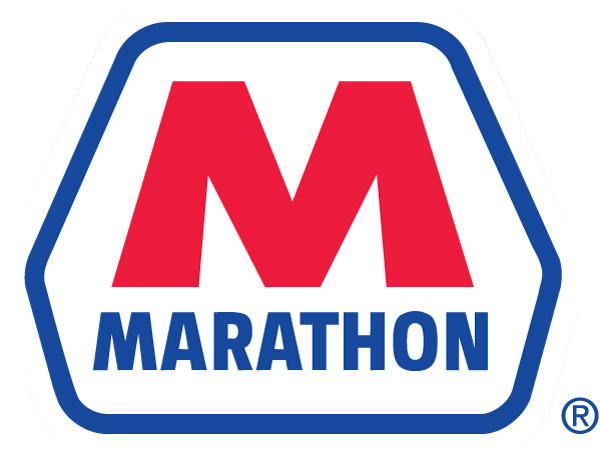 Key Risks Include:
Volatile Refining Margins
Significant Debt Obligations
Legal and Regulatory Risks
Recession and Inflation
Speedway Sale
Investment Thesis
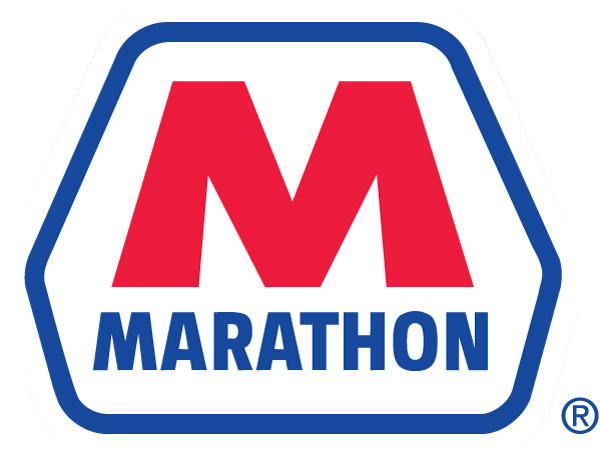 Current Price: $126.5
Target Price: $179.62
Key Drivers
•Upside: ~ 42%
Dividend Discount Model:
Case 1: 50%
Biggest Market Share in a industry with High Barriers of entry.
Consistent 10-year growth of Dividends.
$72.10
Profitability Ratios and Revenue have grown significantly in last 2 years.
Free Cash Flow to Equity: 
  Case 1: 25%
  Case 2: 25%
$107.52